What’s “Land Grant” at UTTC?
The history and how we’re making it.
Brian McGinness, M.Ed: Land Grant Director
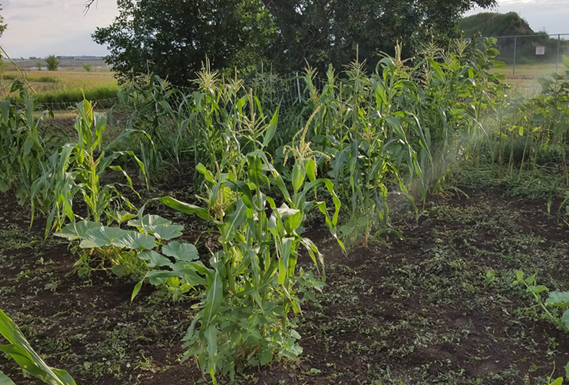 Corn Thumbprint Cookies
Made from our own UTTC corn!
Makes 11 cookies.
- 1/3 cup (50g) fine cornmeal
- ½ cup (120g) sunflower seeds, unsalted
-3 tablespoons maple syrup
-¼ teaspoon sea salt
-1 ½ tablespoons warm water
-2 tablespoons of jam
 
Preheat oven to 350⁰F.
Toast cornmeal in a dry skillet until fragrant. Place in a bowl and set aside.
Toast sunflower seeds in the same manner. 
Blend sunflower seeds, maple syrup, and sea salt in a food processor until it is the consistency of peanut butter. Add warm water and give it a final blend. 
Combine sunflower seed mixture with cornmeal in a bowl.
Scoop a tablespoon of the dough, roll it into a ball, and place it on a parchment lined sheet tray. Slightly flatten the cookie with your palm. Finish forming the cookie by making a well in the middle with your finger or the end of a cooking utensil. Repeat with the remaining dough. 
If your jam is a bit runny, reduce it on the stove in a sauté pan. Using a spoon, fill the wells of the cookies with the jam.
Bake for 10 minutes, or until slightly browned. Let cool and serve.
What’s “Land Grant” at UTTC?
The history and how we’re making it.
Brian McGinness, M.Ed: Land Grant Director
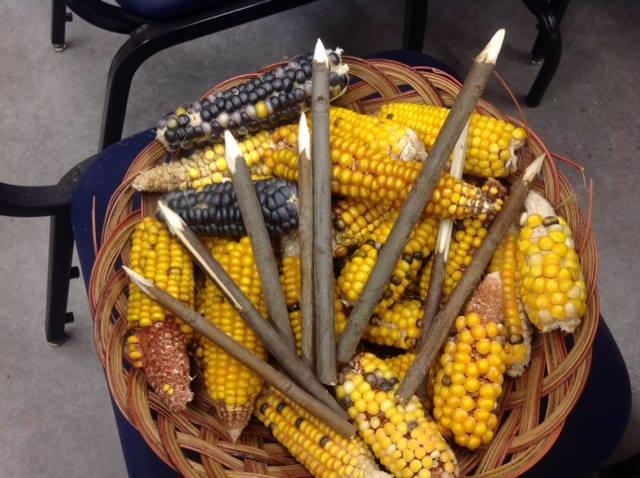 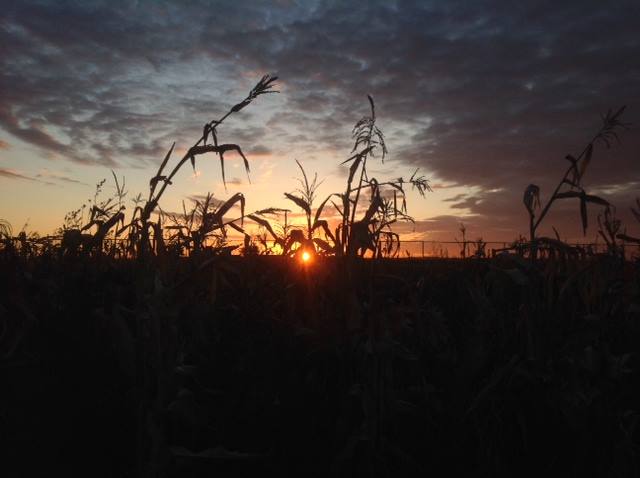 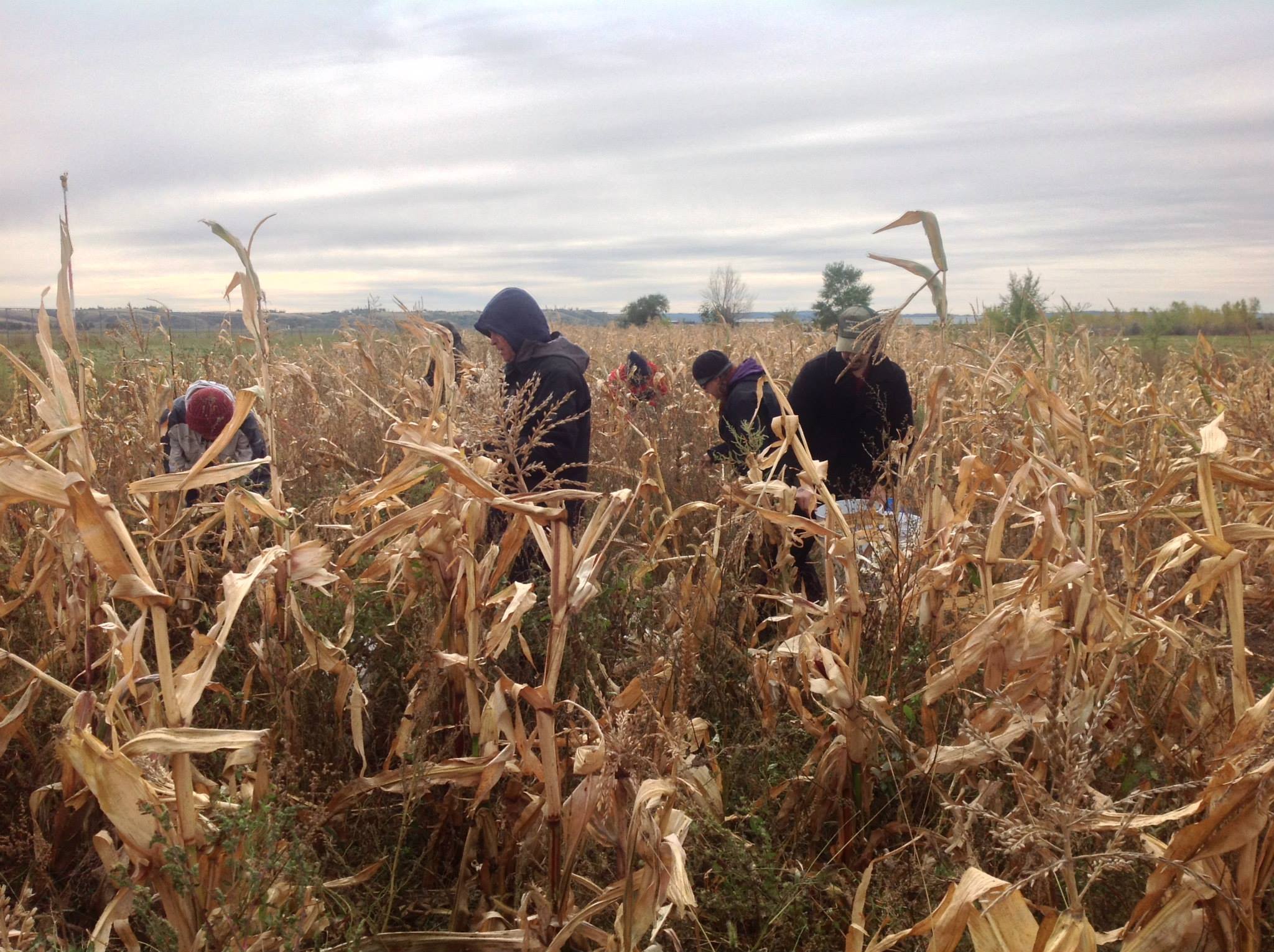 Why I’m Presenting To You Today
Introduce myself and the Land Grant team
Explain what “Land Grant” is
To share with you what we’re doing 
To invite you to participate
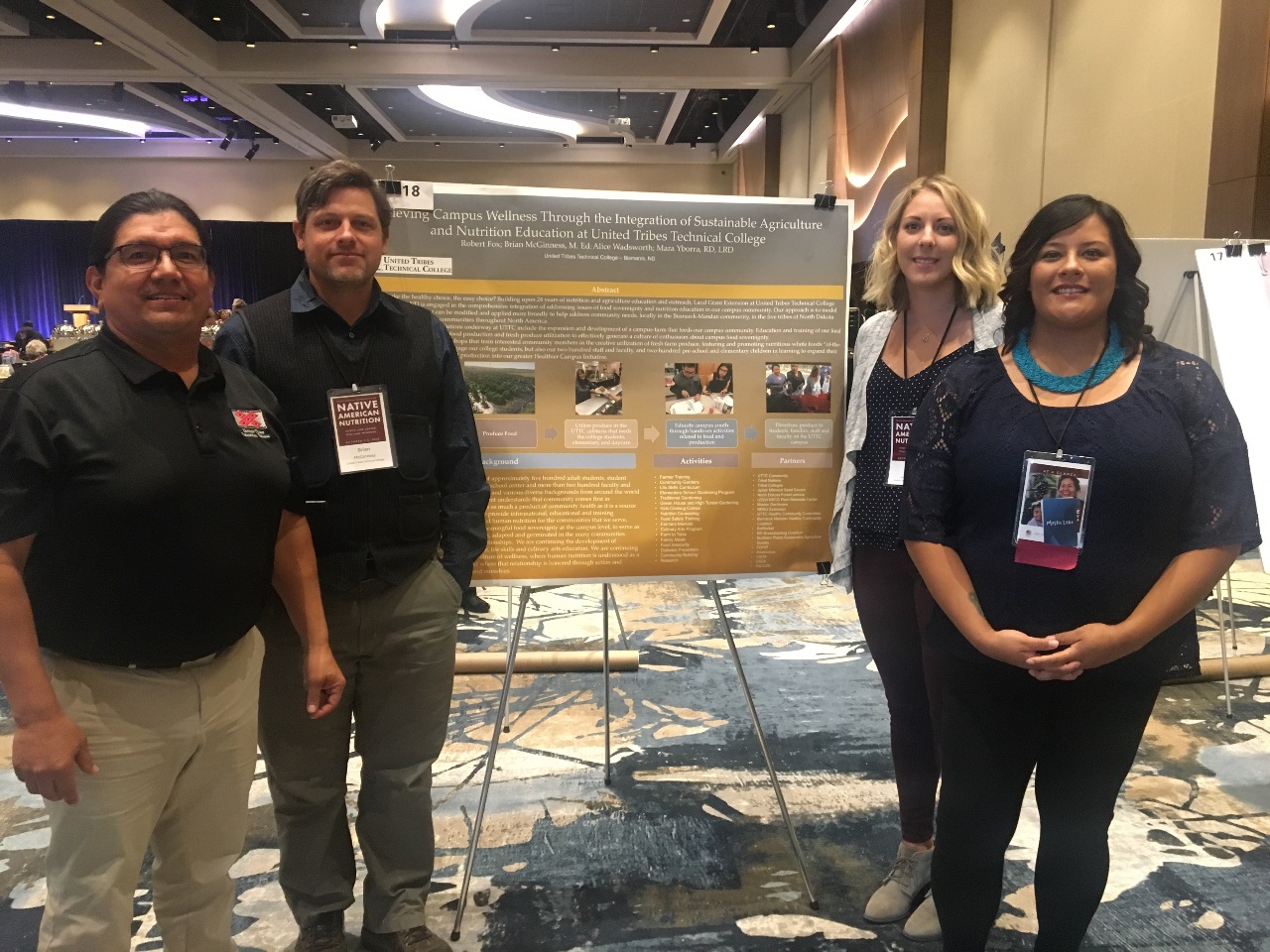 Part 2: A bit of history…
25th Anniversary of the 1994 Land Grant for Tribal Colleges.
157 years for the Morrill Act of 1862.
Established a system to “promote liberal and practical education of the industrial classes… for the benefit of agriculture and mechanical arts”.
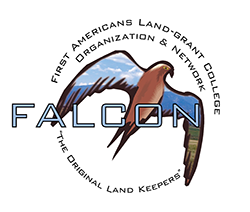 Part 2: A bit of history…
Historical context of the Morrill Act of 1862:
Civil War, Abraham Lincoln 
Transcontinental Railroad one day before 
Homestead Act two months prior 
“Dakota War” and the inclusion of military tactics in the Act. (Stoney Lake)
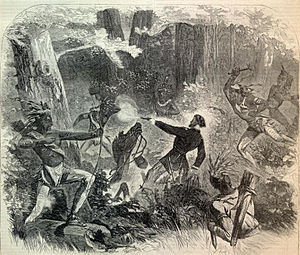 Part 2: A bit of history…
1887 Hatch Act establishes research component of Land Grant colleges
1890 Land Grant to accommodate/address segregation
1914 Smith-Lever Act established extension component of land grant mission
1960’s, 1970’s and 1980’s “Insular Land Grant Colleges” (Guam, Puerto Rico, Washington, D.C., etc.)--- based on not being served by the Land Grant system
1994 AIHEC successfully lobbies for Land Grant status for tribal colleges
Part 2: A bit of history…
1994 AIHEC successfully lobbies for Land Grant status for tribal colleges: Equity in Educational Land-Grant Status Act of 1994
1996 Endowment Fund established in lieu of land
1996 Equity in Education grant to support instructional activities
1997 Extension Grant to support community outreach
2000 Research grant program established
Part 2: A bit of history…
2002 First AIHEC Land Grant Vision Statement:
As 1994 Land Grant Institutions in the 21st century, Tribal Colleges and Universities envision the revitalization of Tribal homelands and the self-sufficiency of America’s Indigenous families, communities, and Tribal Nations.  
The 1994 TLGCUs seek equitable opportunities to collaborate with institutions and organizations willing to commit to the needs and aspirations of Tribal People. 
 Respecting traditional and new bases of knowledge, the 1994 TLGCUs seek partnership models embracing the uniqueness of TLGCUs and their integrated approaches toward land and human resources development through research, instruction, community outreach, and advocacy. 
The ultimate goal of the 1994 TLGCUs is to ensure the cultural, physical, economic, education, and spiritual well-being of past, present, and future generations of the America’s Indigenous people.
Part 2: A bit of history…
Holism: 1994 programs use integrated, multi-disciplinary and team-orientated approaches
Sacredness of land and food: 1994 programs emphasize environmental stewardship and sustainability
Cultural identity: 1994 programs promote understanding and respect of cultural differences and strengths
Cultural viability: 1994 programs seek problem-orientated solutions with direct benefits to their people.
Part 3: What UTTC Land Grant Is Doing
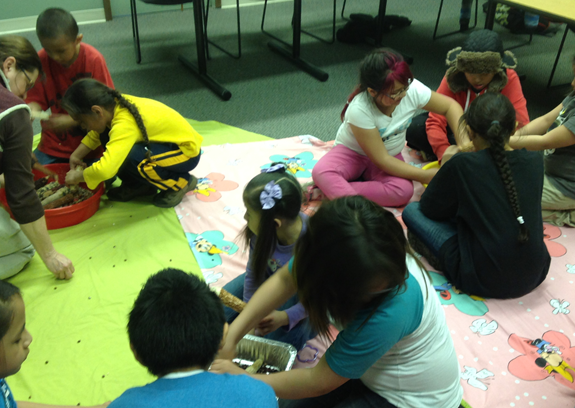 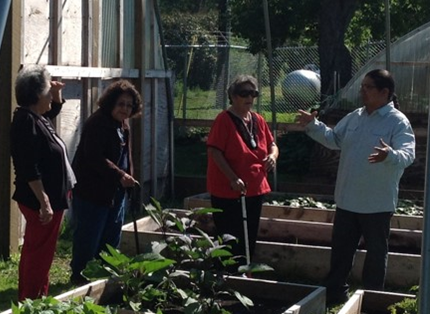 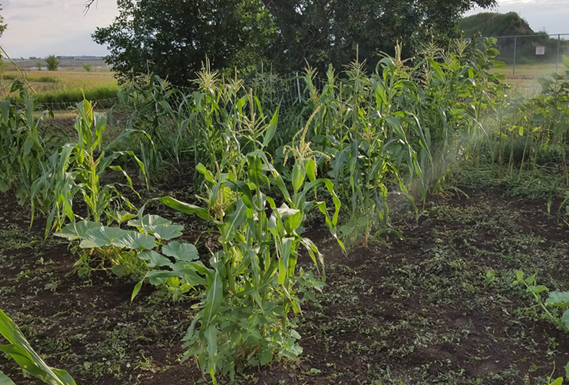 Part 3: What UTTC Land Grant Is Doing
Holism, sacredness of land and food, cultural identity, and cultural viability are guiding our UTTC Land Grant Mission
Education, Research and Extension
Culinary, Nutrition and Agriculture
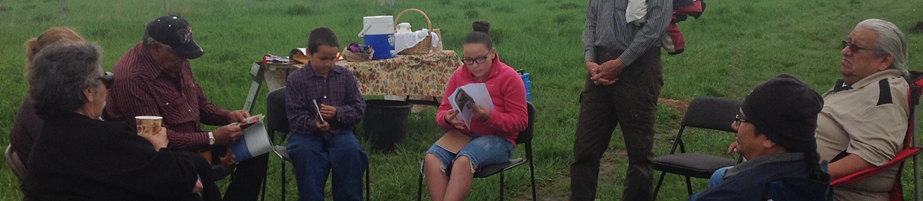 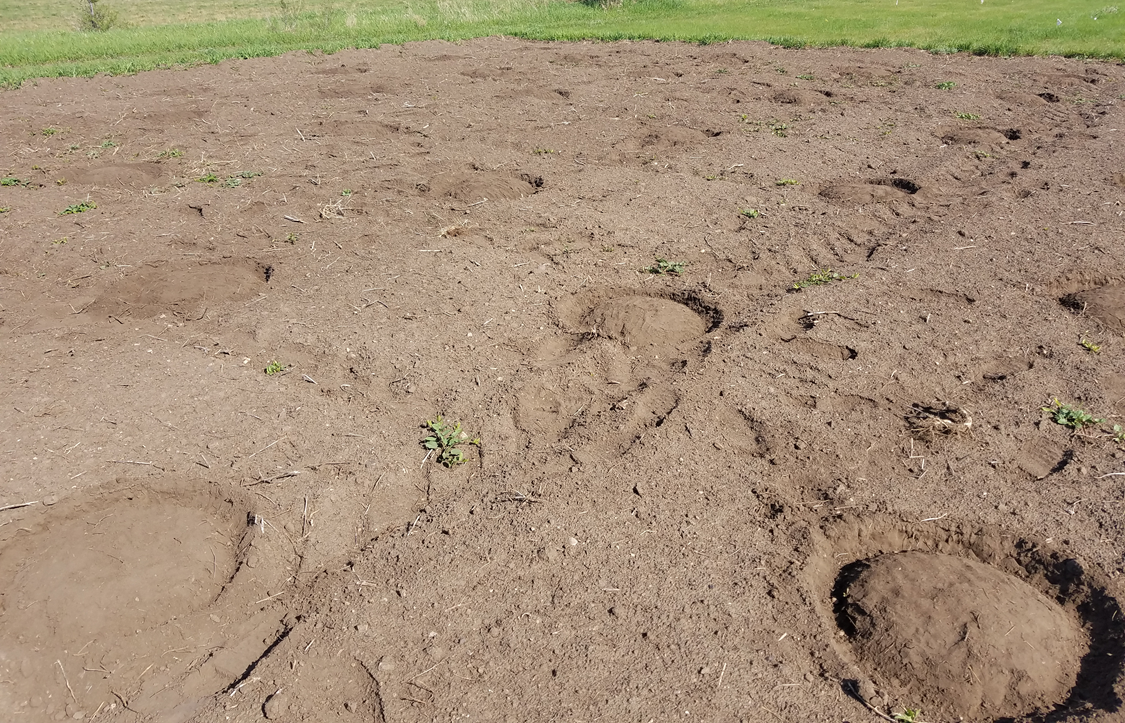 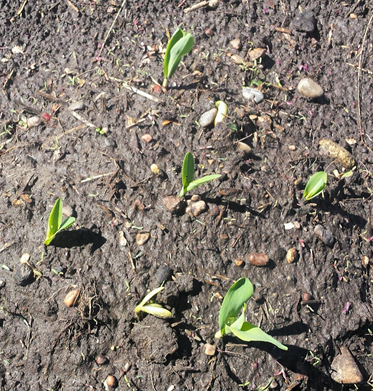 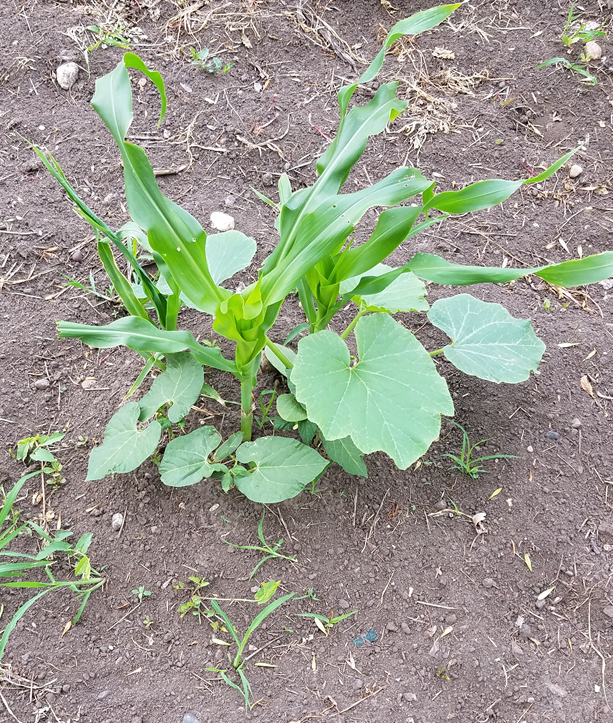 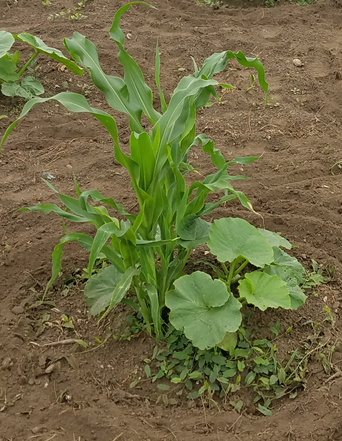 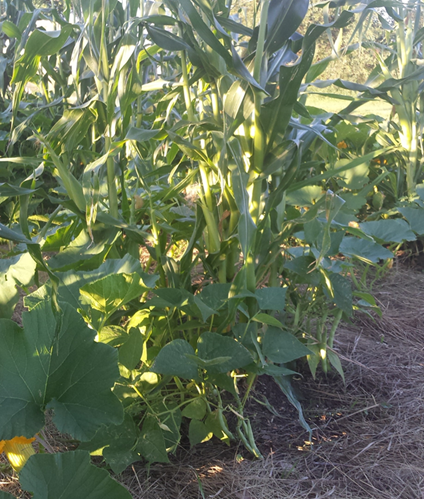 Part 3: What UTTC Land Grant Is Doing
Culinary Arts and Nutrition Academic  Program
Nutrition counseling, Food handler safety and ServSafe training, FDPIR, BisMarket/Winter Market, Health and Wellness promotion and worksite wellness, Healthy Campus Community/Partnership for a Healthier America, TJES and Pre-school outreach
Campus gardens and distribution, aquaponics, Tree-Campus USA, youth orchard
Grant funded: Endowment, Extension, Equity, Research, Beginning Farmer and Rancher, Keepseagle, AIHEC, ND Forestry, FNS
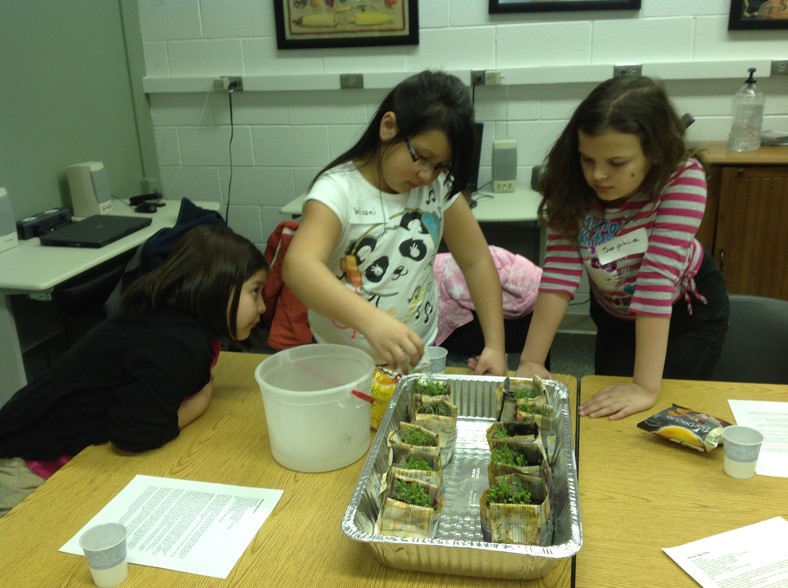 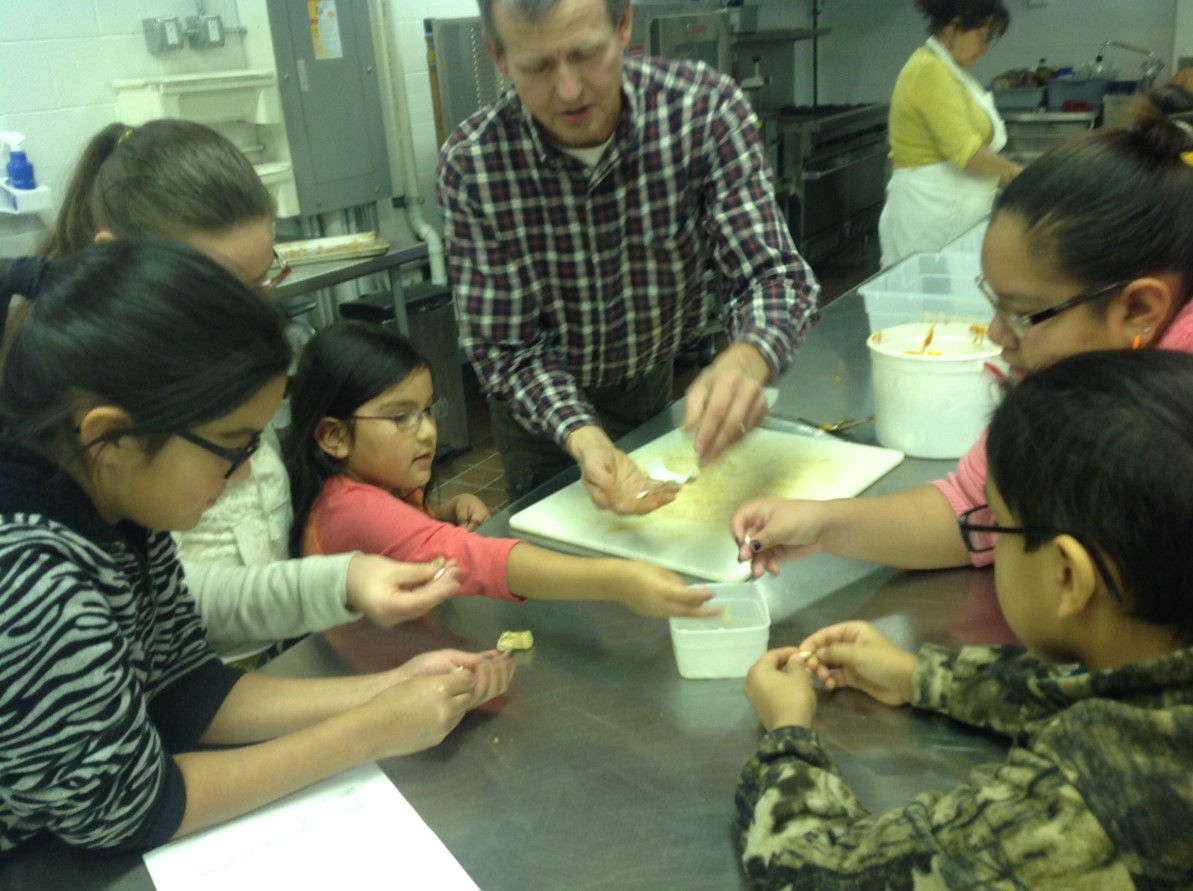 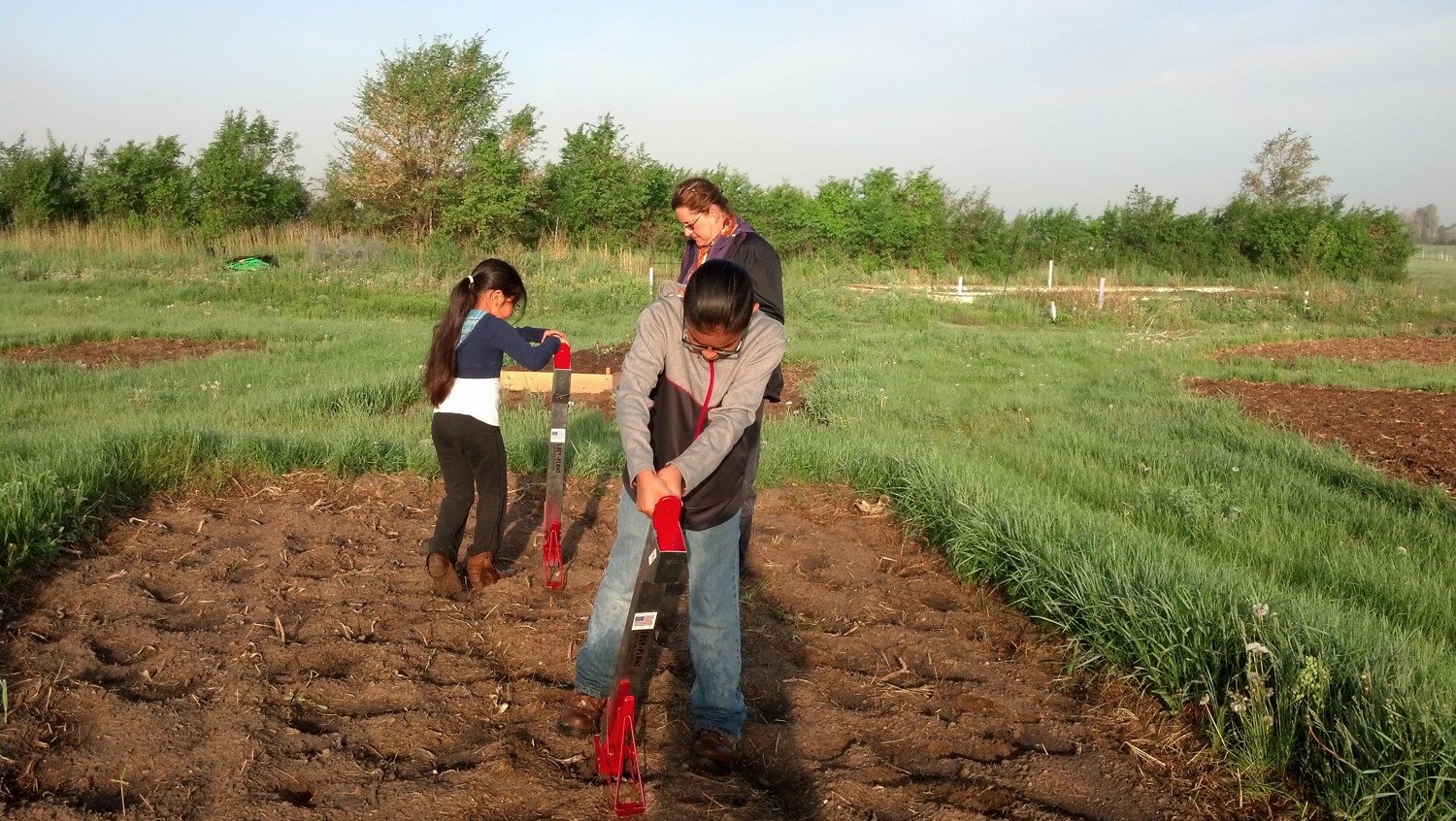 [Speaker Notes: Robert- Germination of the seeds]
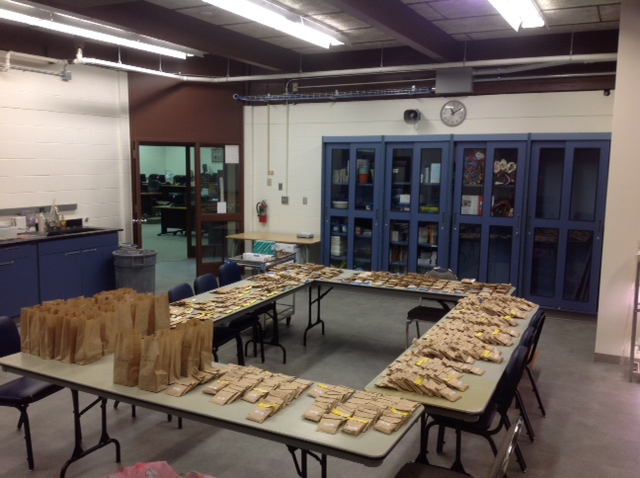 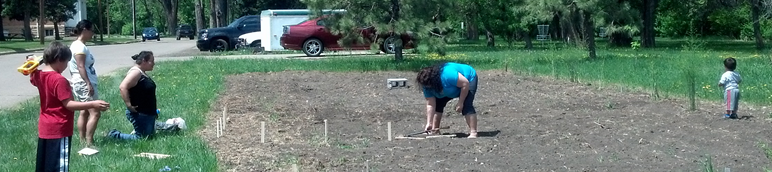 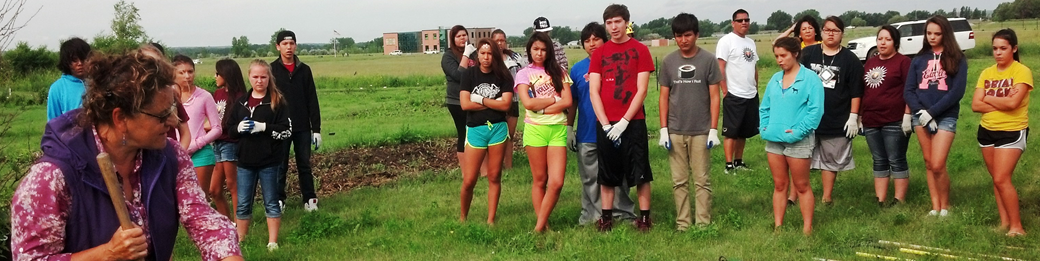 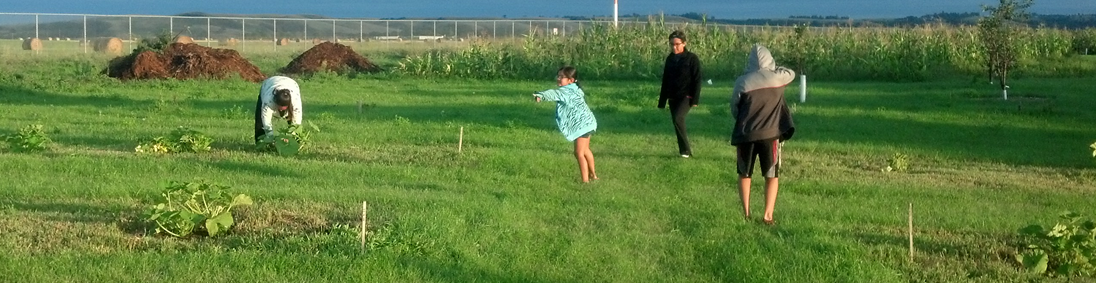 [Speaker Notes: Robert]
Part 3: What UTTC Land Grant Is Doing in 2019
Community Food Systems Academic Program
Technical growing skills
Campus community lab/interdisciplinary

Why “community food systems”
The act, the experience of getting food is fundamental to being human
Nourishment in mind, body and spirit
Community engagement is the crux of the program
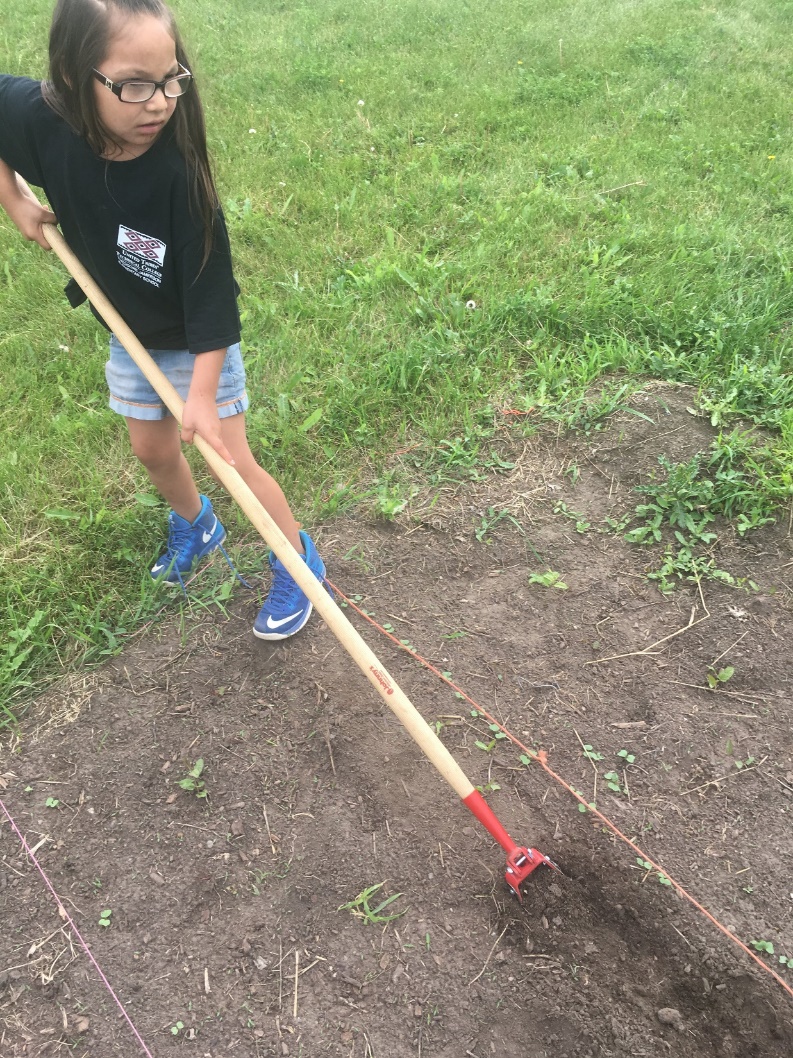 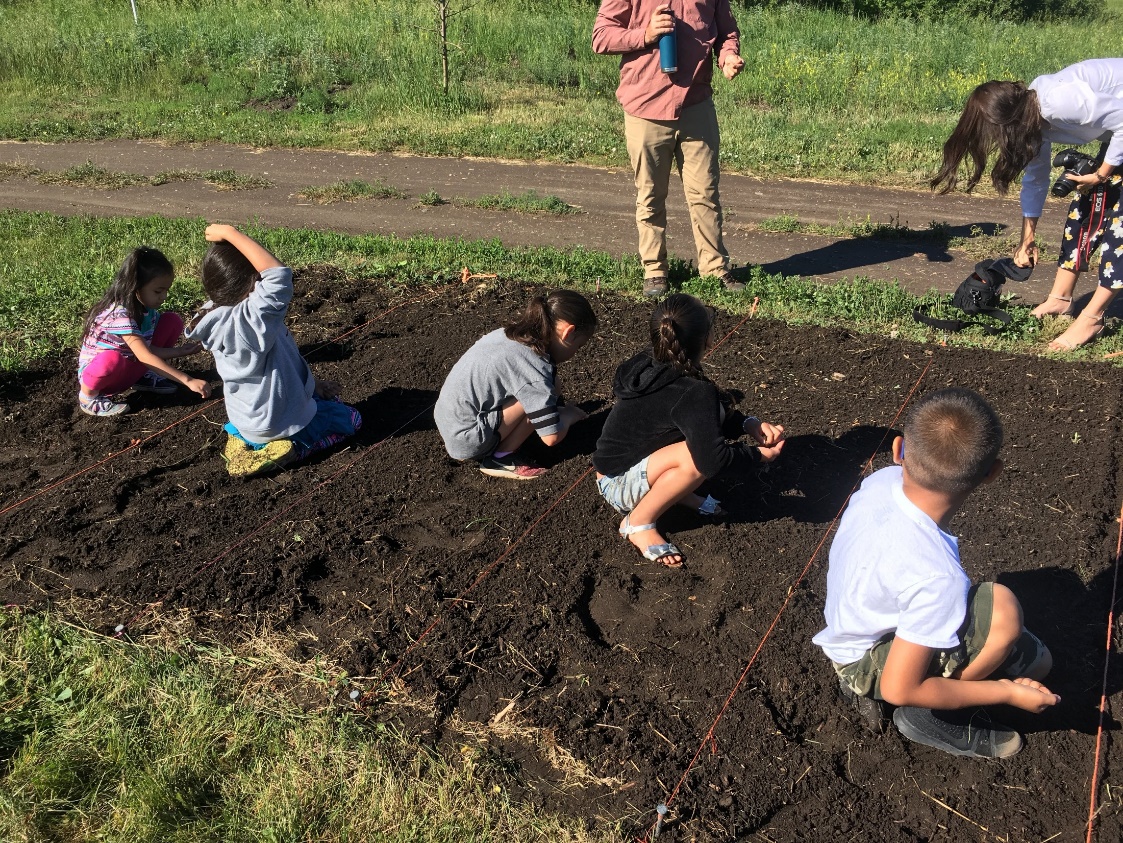 [Speaker Notes: Brian- present, planting a garden]
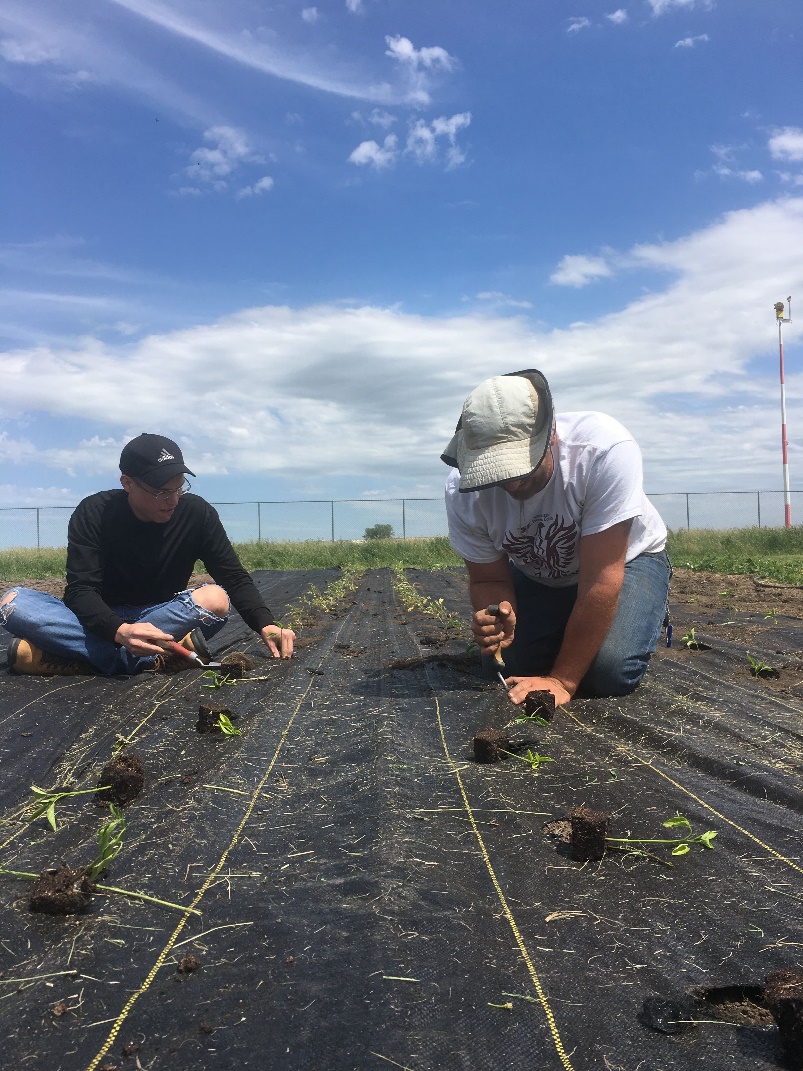 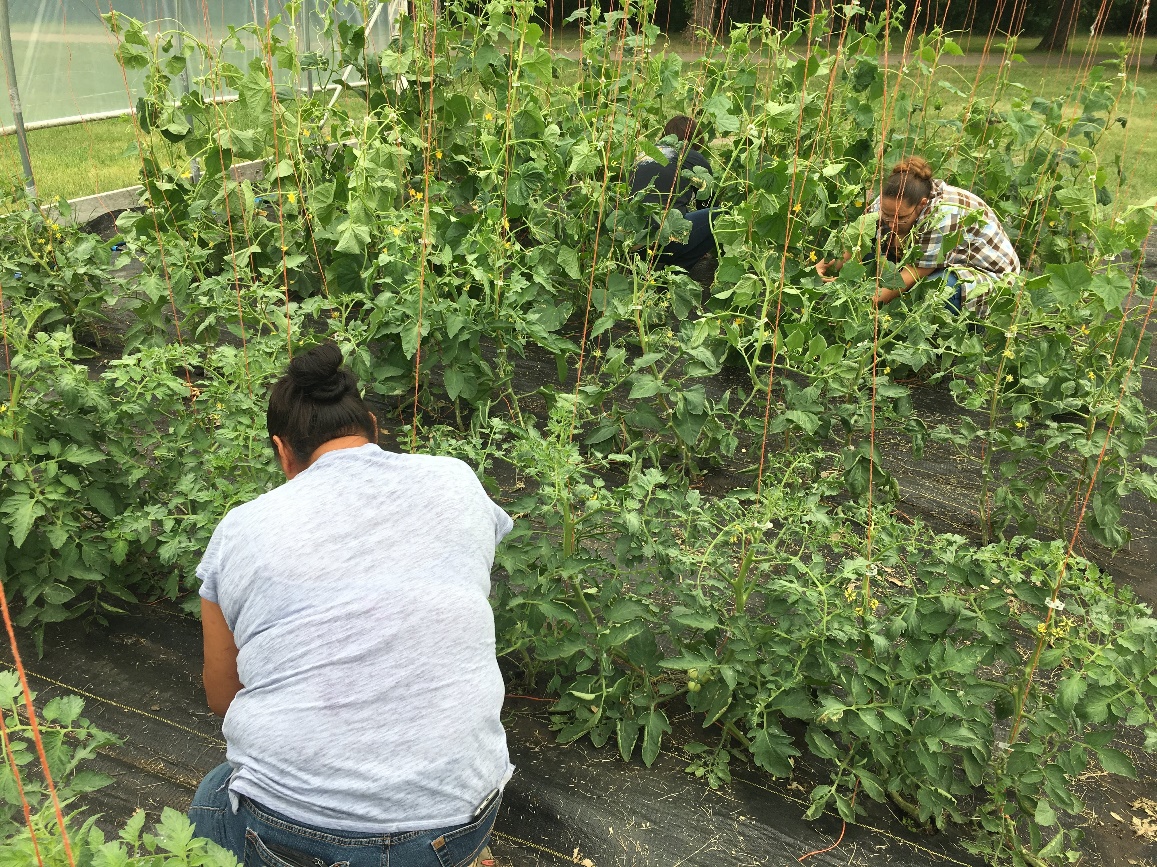 [Speaker Notes: Brian]
[Speaker Notes: Brian]
Part 3: What UTTC Land Grant Is Doing in 2019
Greenhouses 
CSA 
Workshops 
Farm-To-Table
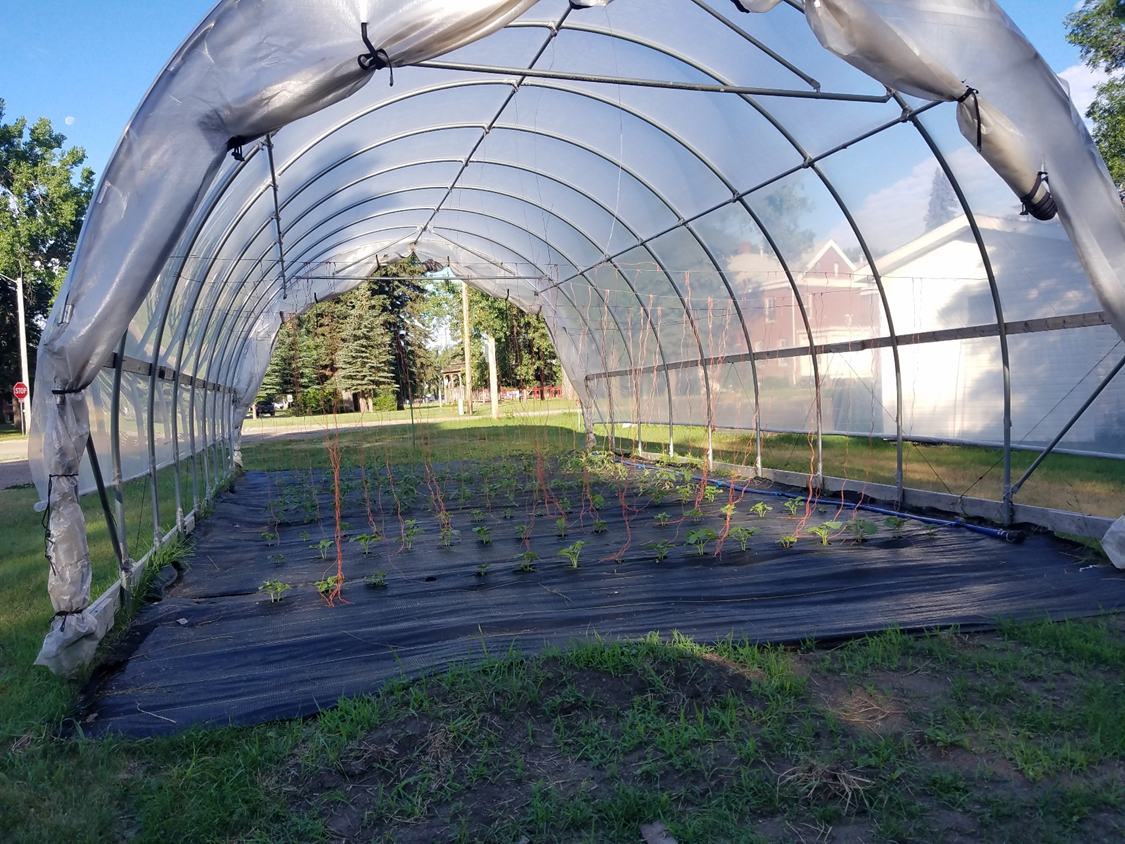 Part 3: What UTTC Land Grant Is Doing in 2019
Invitation to see our engagement outreach as an opportunity to expand, to improve the health of our mind, body and spirit, and to deepen our sense of community.
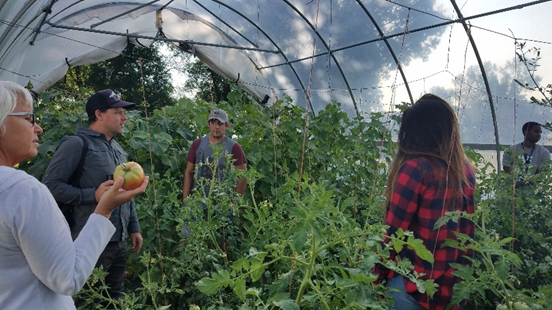 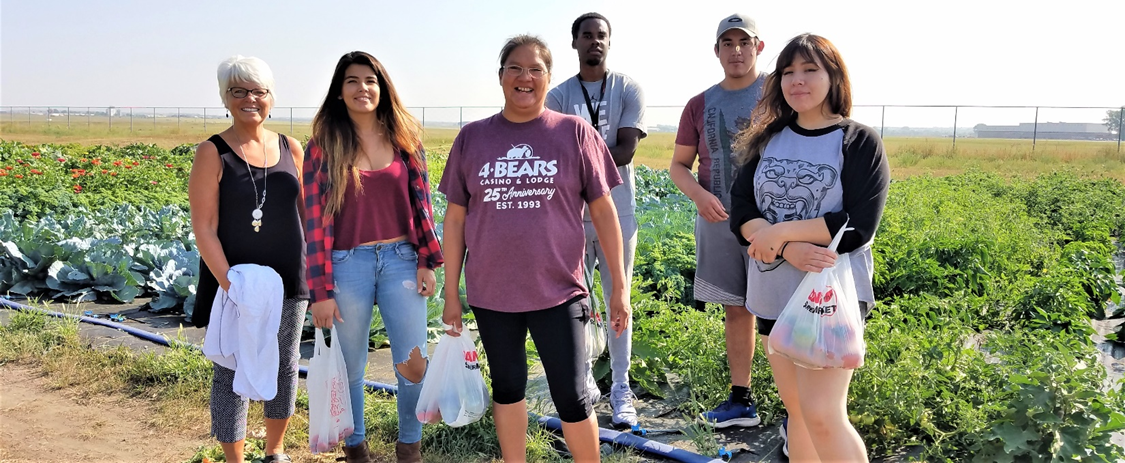 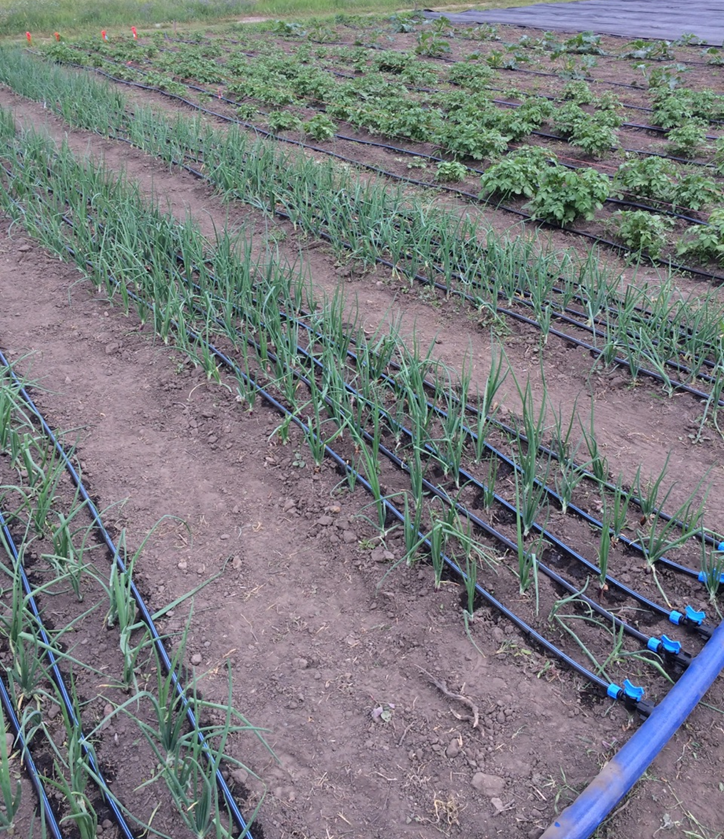 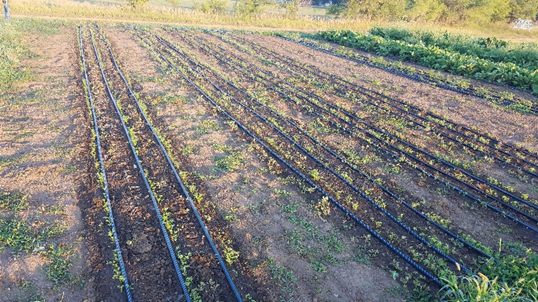 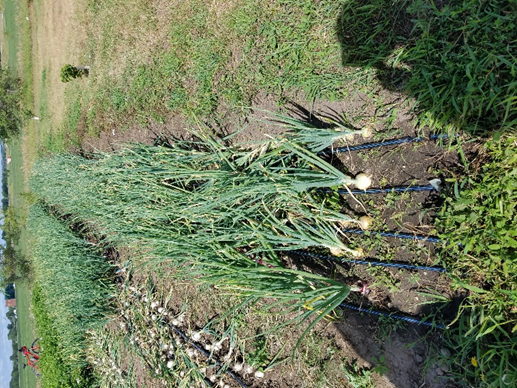 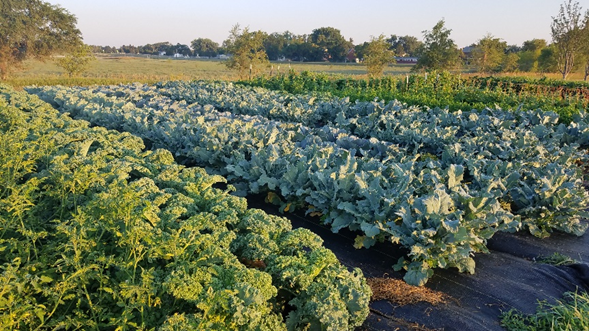 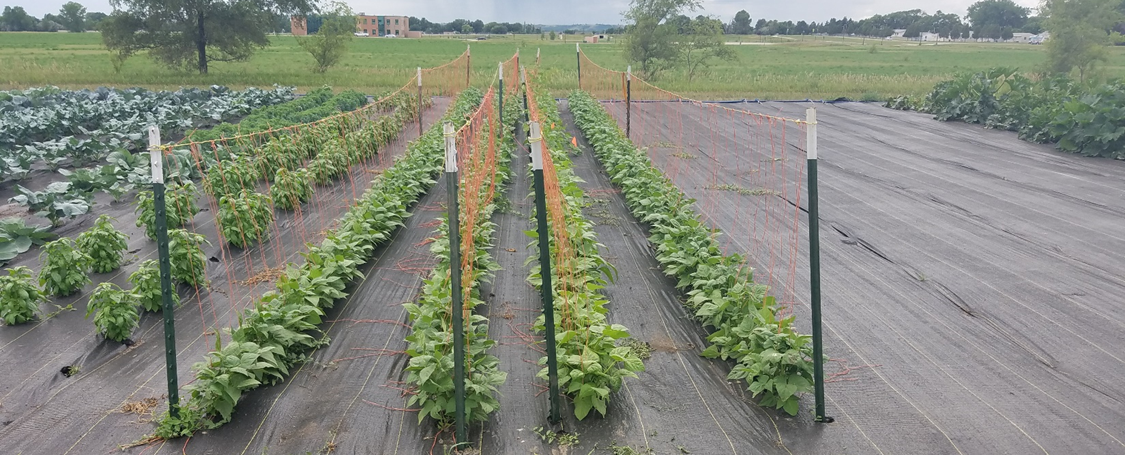 [Speaker Notes: Robert]
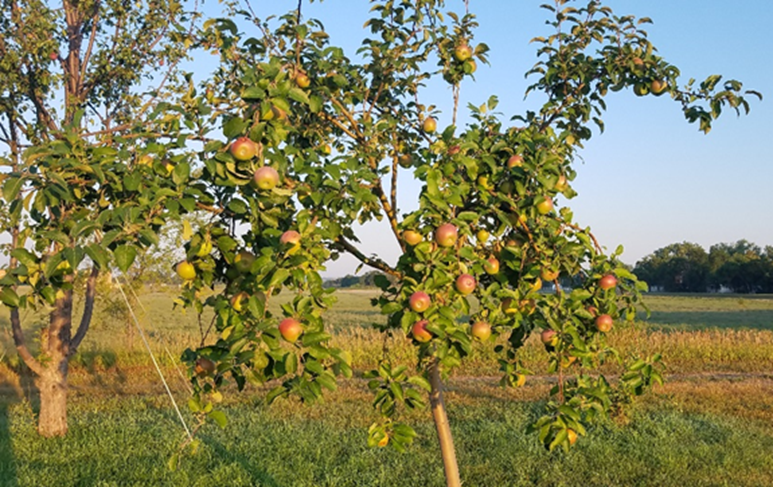 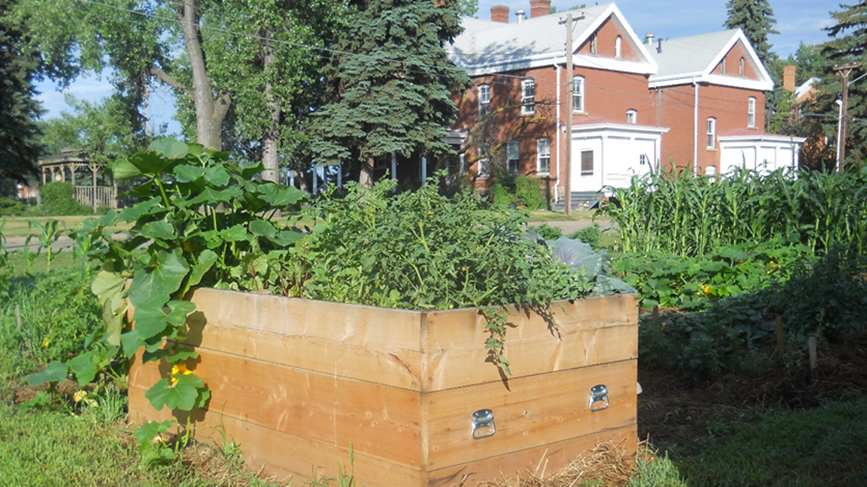 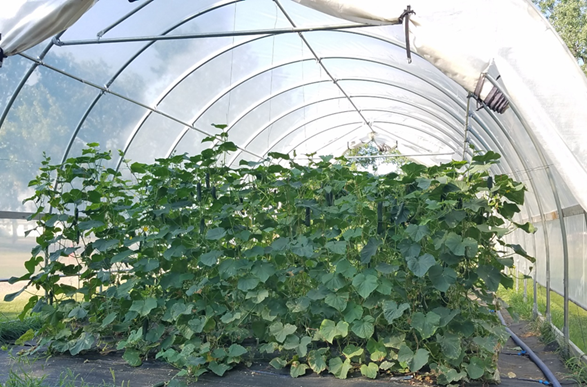 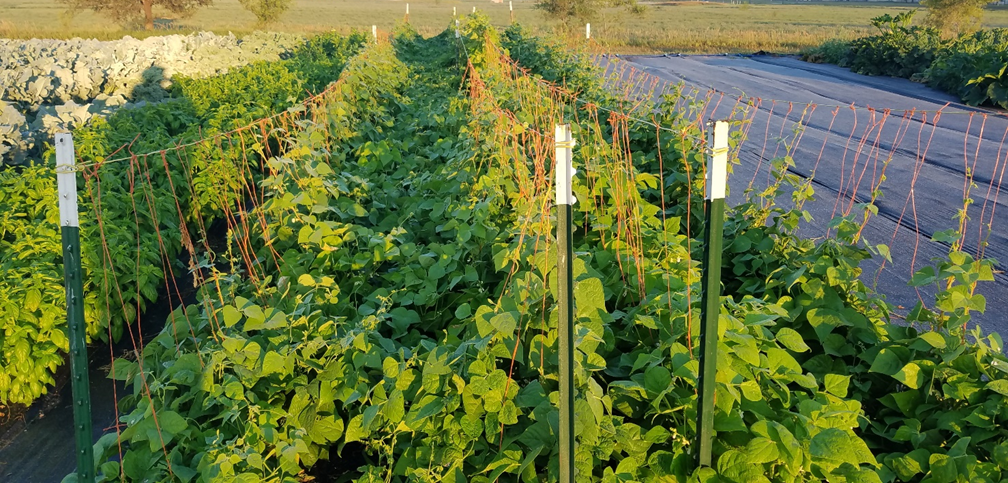 [Speaker Notes: Robert]
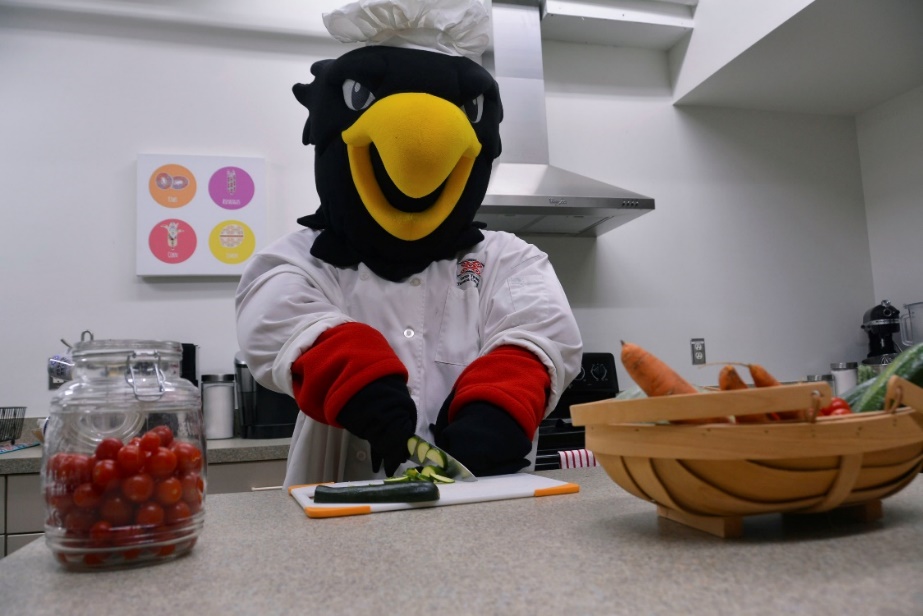 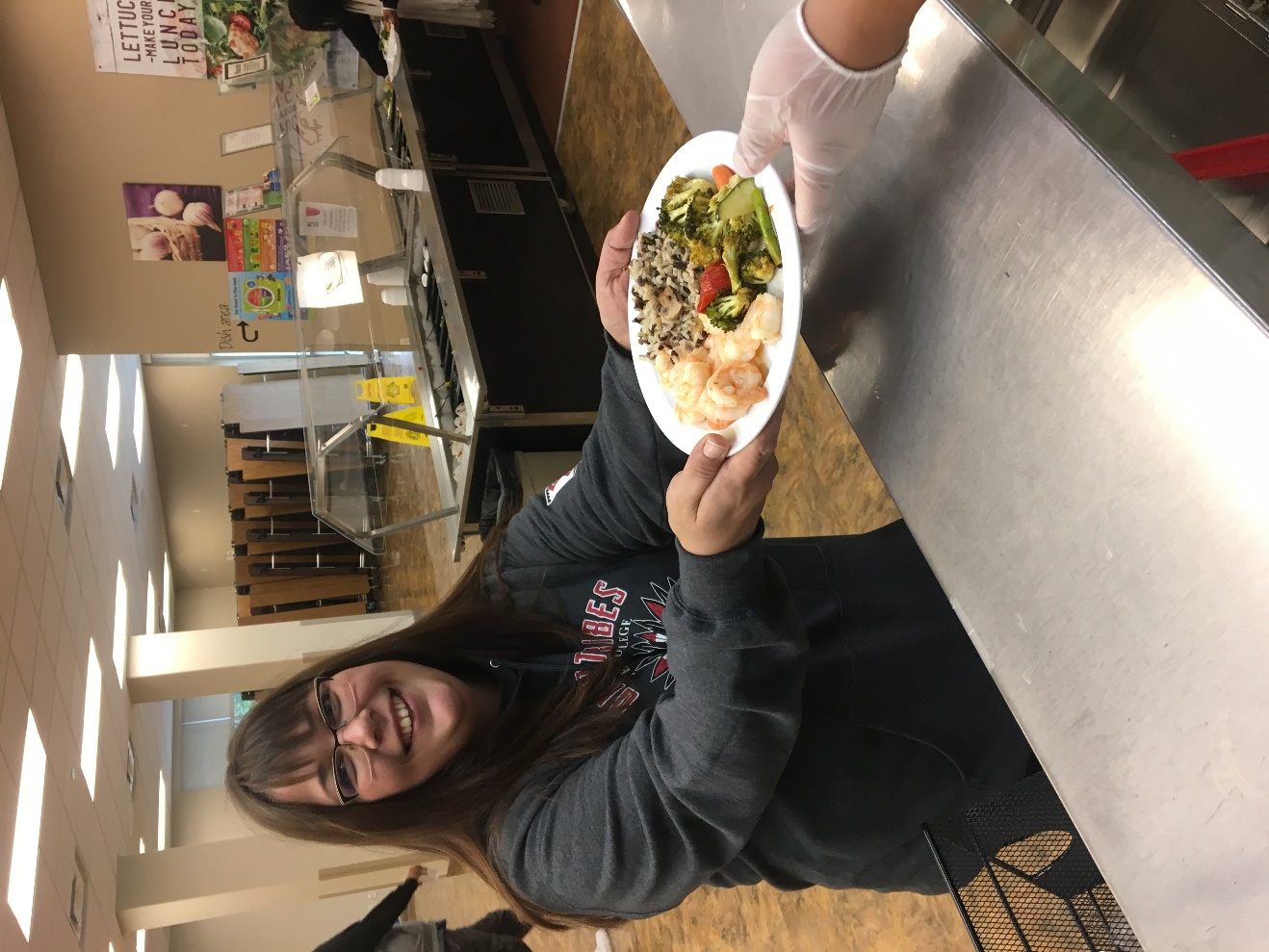 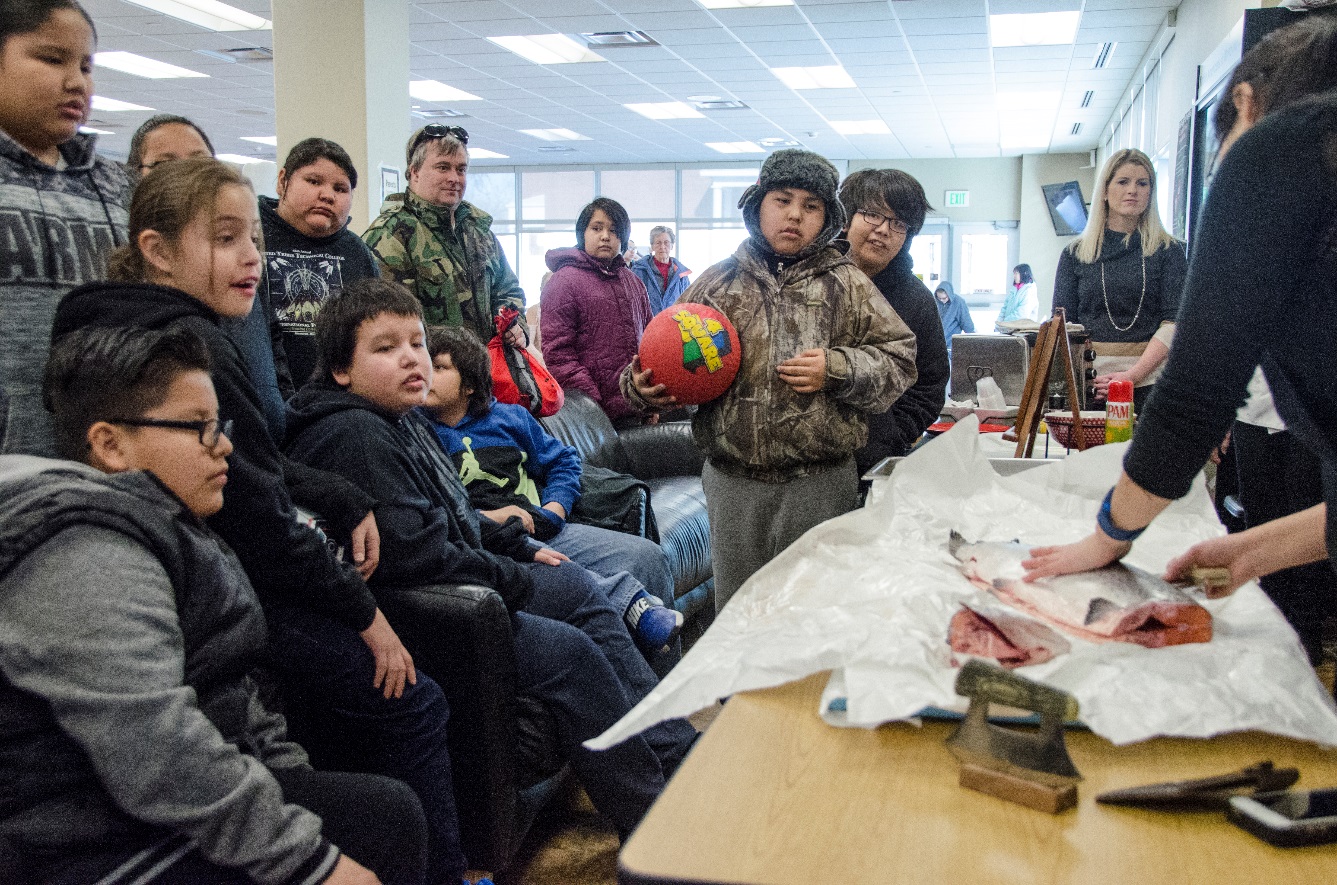 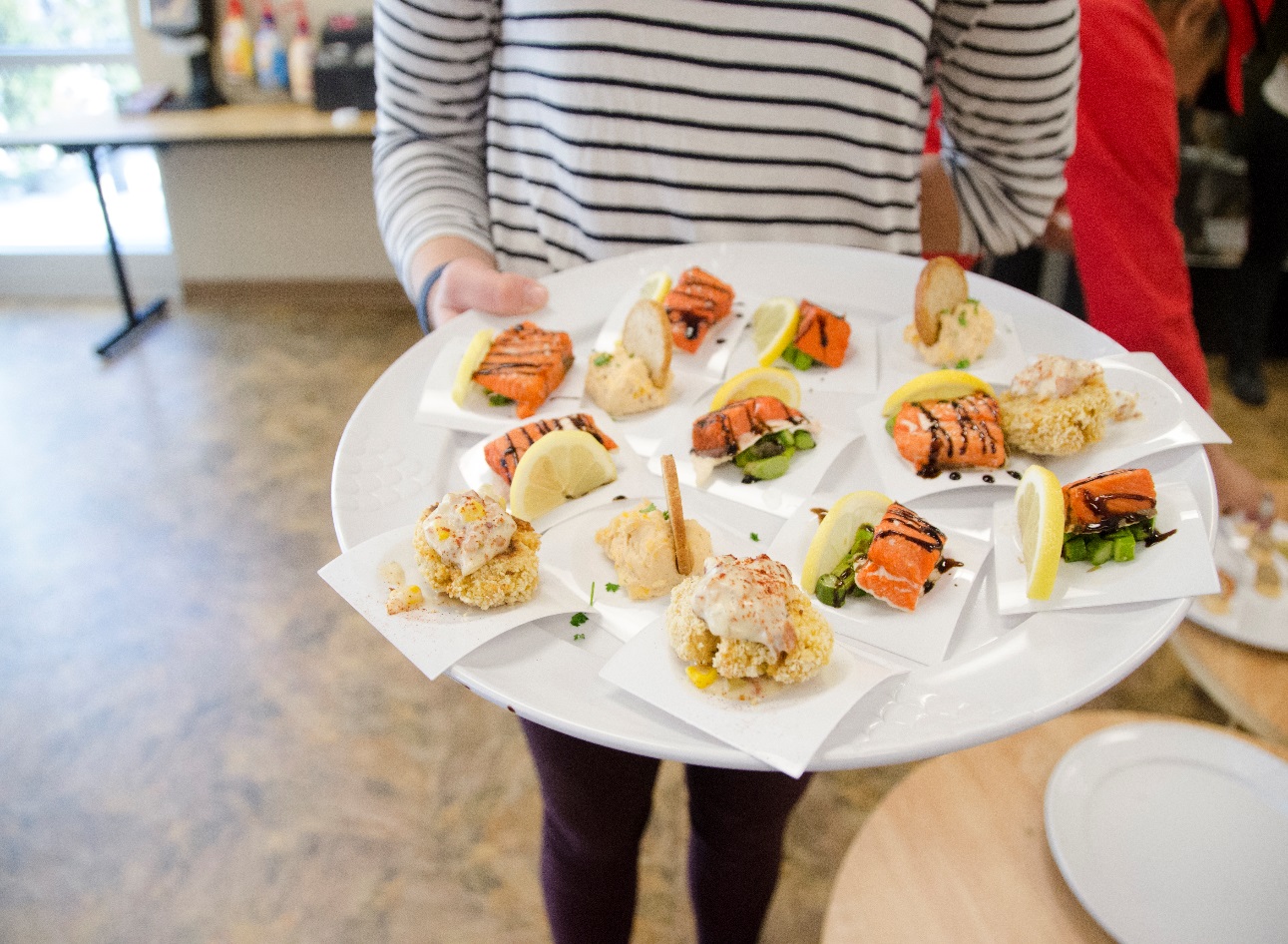 Thank You!Questions?